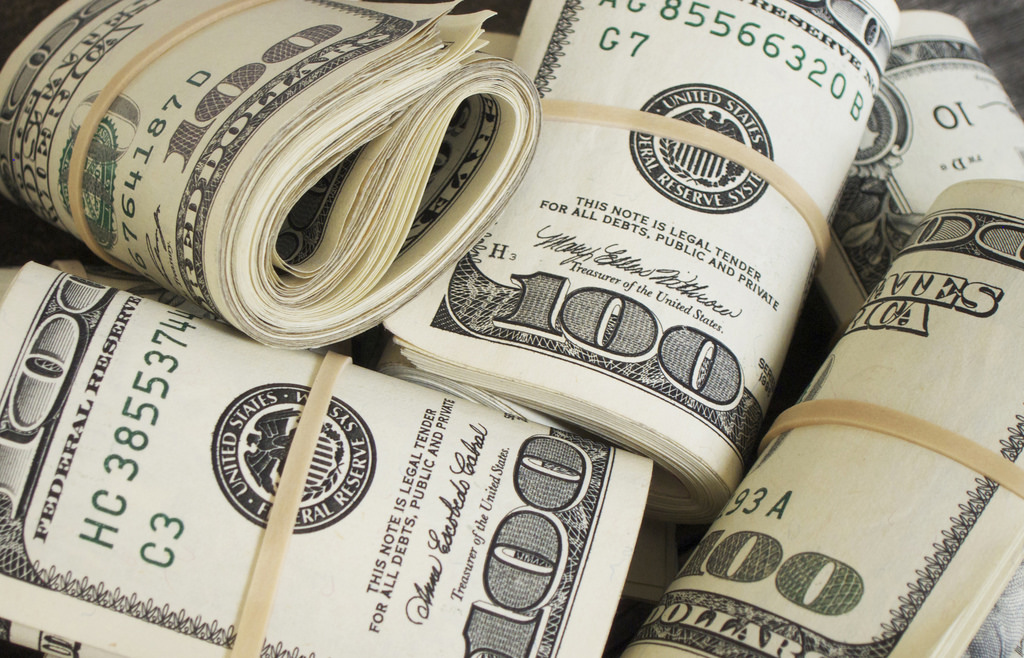 Volatilitás
Készítette: Perecz Patrik
Volatilitás
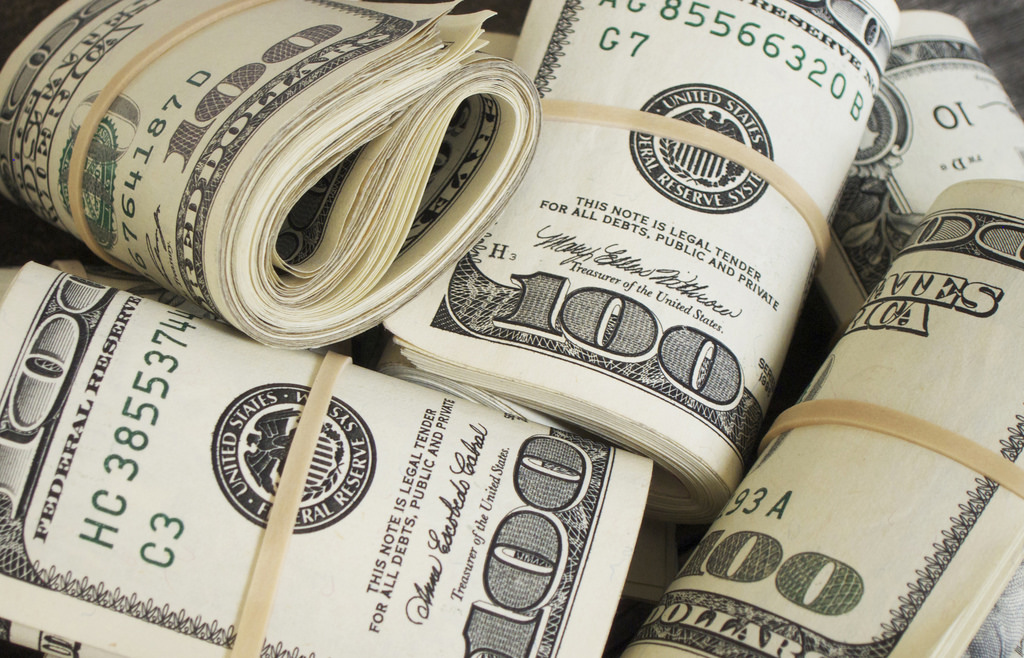 Fogalma :
A volatilitás egy olyan fogalom, amellyel az árfolyamok mozgékonyságát, változékonyságát fejezzük ki. A volatilitás több tényezőből épül fel és jellemző az adott részvényre/devizára.

Értelmezése :
A volatilitás a tőzsde világában az árfolyamok (egészen pontosan a hozamok, pl. napi hozamok) változékonyságát jelenti. Ha egy részvény például minden nap 1 százalékot emelkedik, a volatilitása kicsi, de ugyanígy ha napi 1 százalékot veszít az értékéből, akkor is ugyanolyan kicsi a volatilitása. Ha viszont egyik nap felfelé, a másik nap lefelé mozdul el, a volatilitása már nagyobb. Azaz a volatilitás alapvetően nem a mozgás irányára, hanem változékonyáságára utal.
Volatilitás
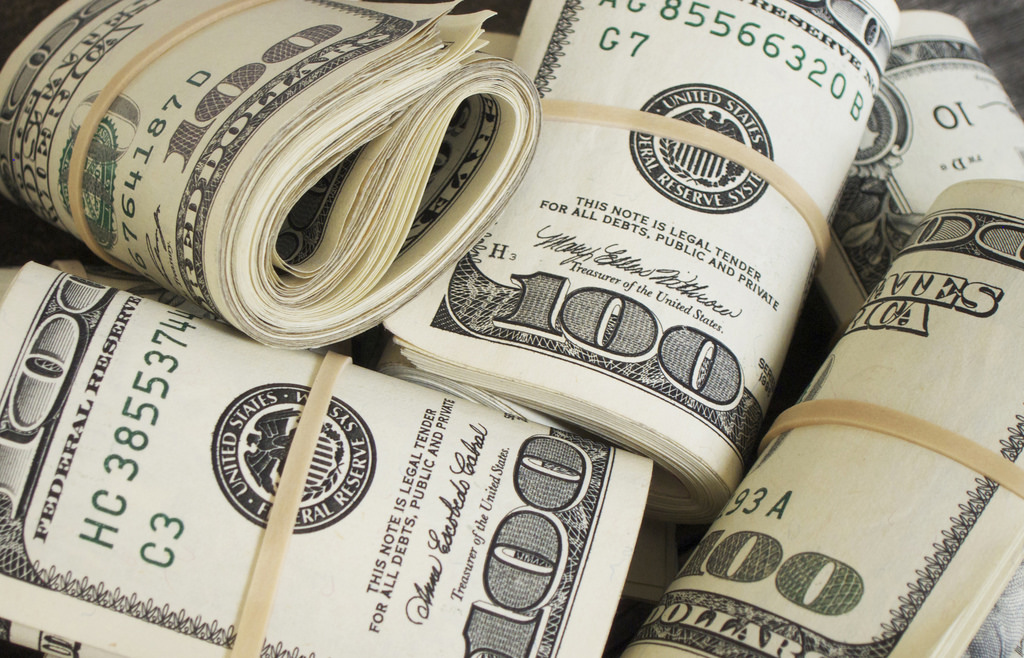 Jövőbeni



A jövőre vonatkozó volatilitás, amellyel a leggyakrabban találkozhatunk az újságcikkekben, az egyes részvények vagy részvényindexek határidős vagy opciós ügyleteiből számított, a piaci szereplők által várt volatilitása
Múltbeli


A múltbeli volatilitás alapvetően az árfolyam "szeszélyességét" mutatja, de az aktuális trend állapotáról is árulkodhat. Az alacsony volatilitás azt jelzi, hogy a trend stabil, a megnövekedő volatilitás pedig a trend törékenyéségét jelzi
Volatilitás
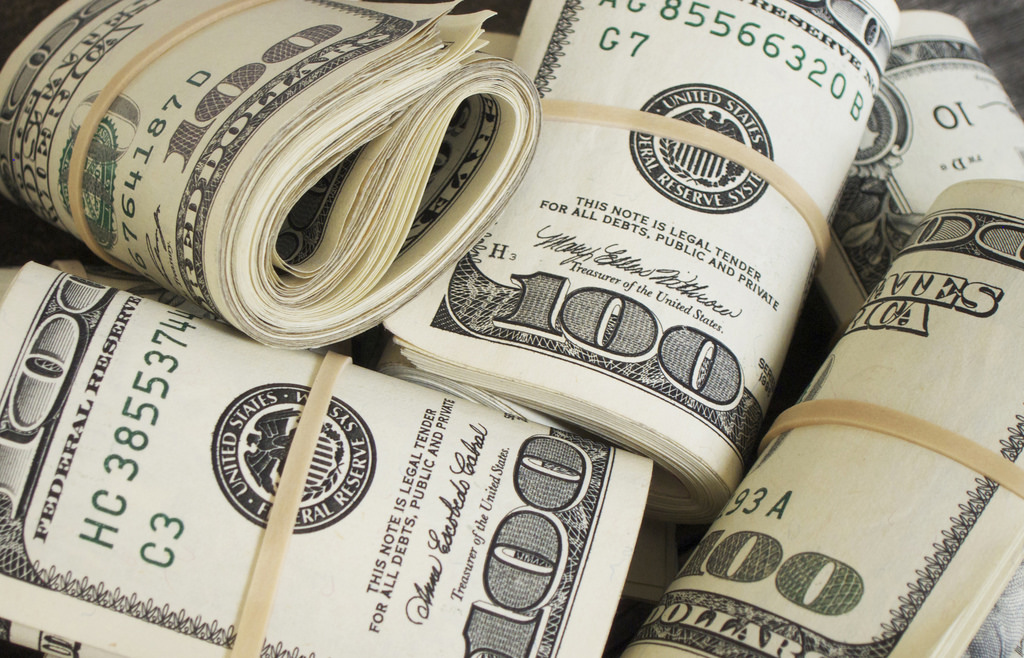 Becslés történeti adatokból


Egy részvényár volatilitásának empirikus becsléséhez a részvényárat általában meghatározott intervallumban figyelik meg.
N+1 : a megfigyelések száma
Si:  a részvény ára az i. intervallum végén


                                                         

Ui szórására , az S re vonatkozó becslés:
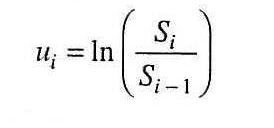 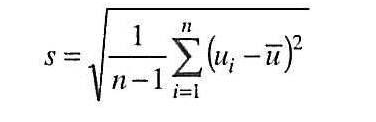 Volatilitás
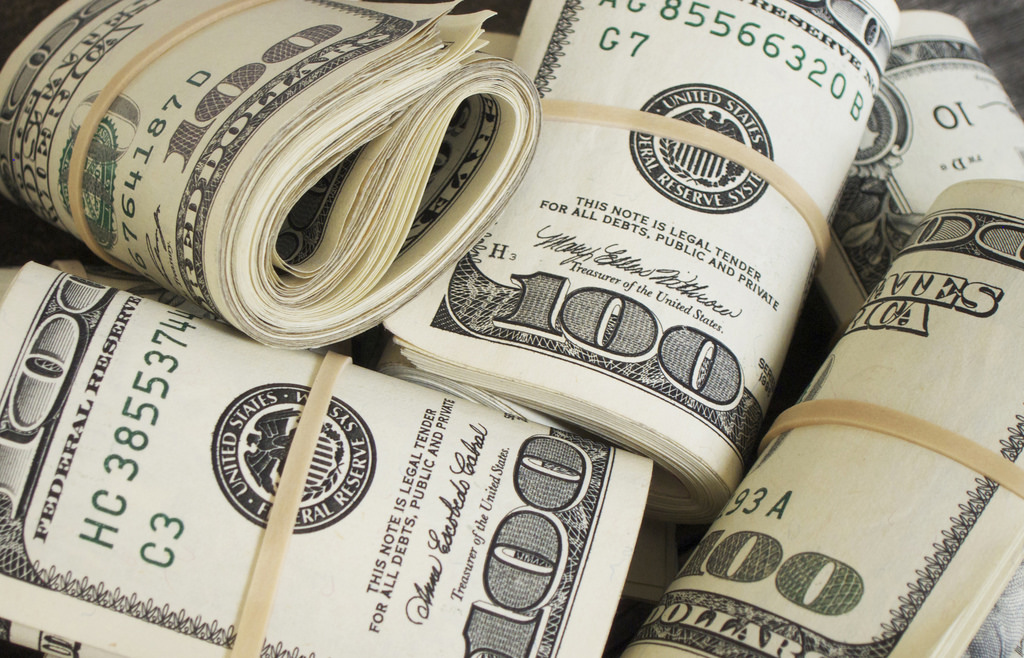 Visszaszámított volatilitás:



Az a volatilitás amely egy,  a piacon megfigyelt opció díja alapján határozható meg. 

Gyakran egyszerre több visszaszámított volatilitás sok megfelelően súlyozott átlagából egy összetett visszaszámított volatilitást képeznek a részvényre.
Volatilitás
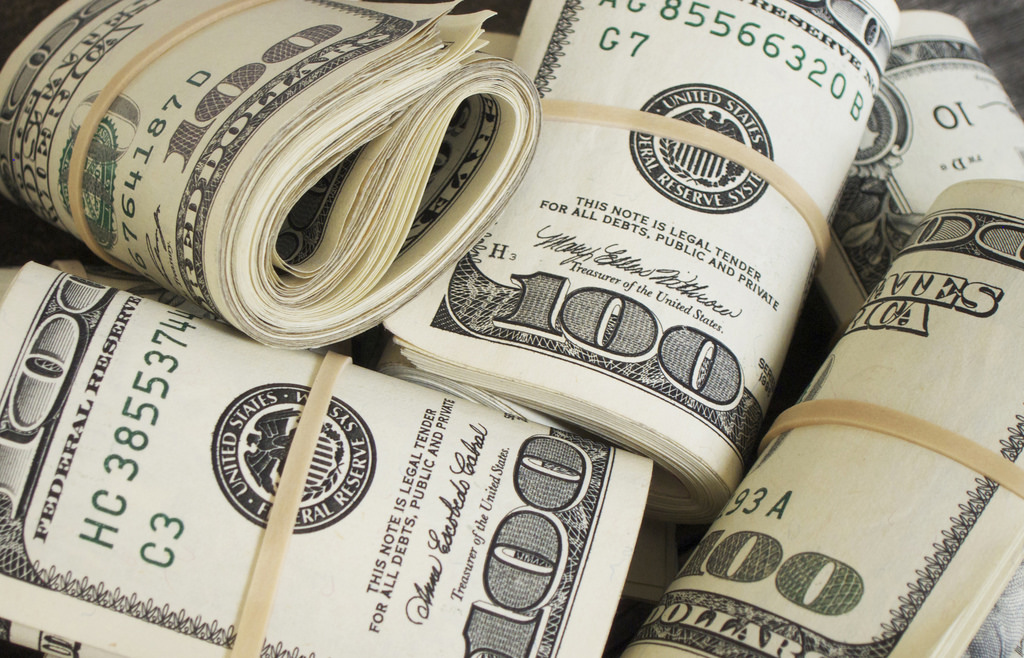 Volatilitás okai :
Sokak szerint a volatilitást a részvény jövőbeli hozamáról véletlenszerűen érkező új információk okozzák.
Mások szerint a volatilitás nagy részben a kereskedés okozza.

Fama & French megvizsgálta a felmerülő kérdéseket, és arra jutott , hogy a volatilitás nagyobb amikor a tőzsde nyitva van.


Éves volatilitás számítása
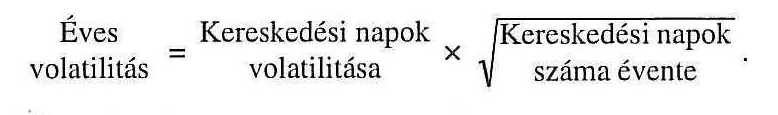 Volatilitás
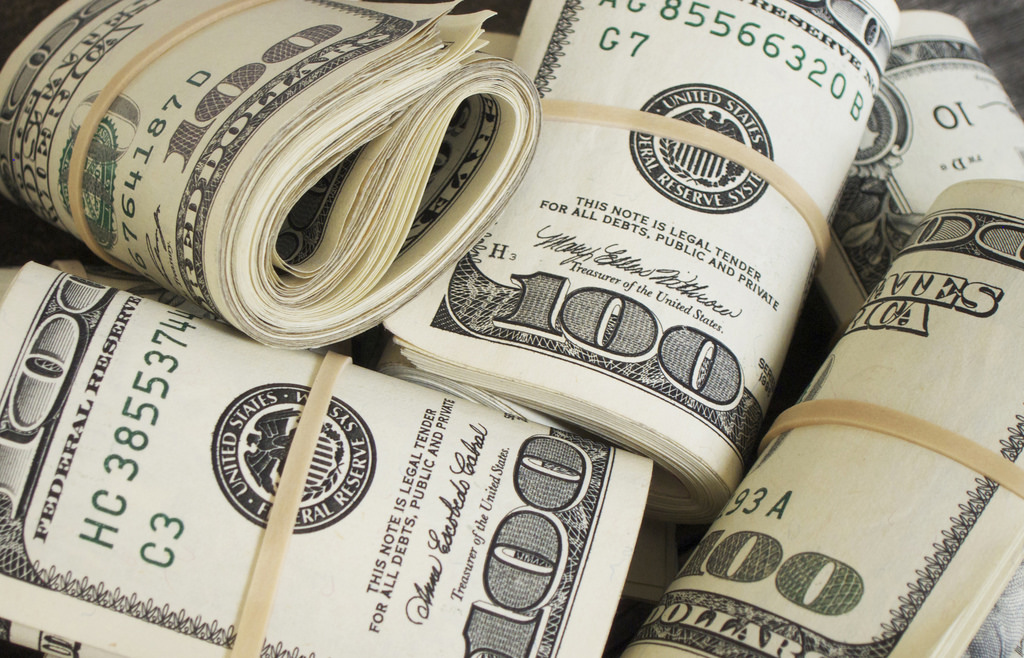 Volatility smile
Közönséges gráfminta ami a 
árfolyam és a piaci volatilitás eredményeit ábrázolja
különböző opció csoportoknak  ugyanolyan lejárati dátumnál.
Azért ez a neve mert úgy néz ki mint egy mosoly
a piaci volatilitás a Black-Scholes modell-ből származik, és a voltilitás mértéke függ
az opció fejlettségtől  és , hogy milyen az in-the-money (ITM) kiterjedése  (ami az ábrán látszik)
Volatility smile 
A volatility smile is a common graph shape that results from plotting the strike 
price and implied volatility of a group of options with the same expiration date. 
The volatility smile is so named because it looks like a person smiling. 
The implied volatility is derived from the Black-Scholes model, and the volatility adjusts 
according to the option's maturity and the extent to which it is in-the-money (moneyness).
Volatilitás
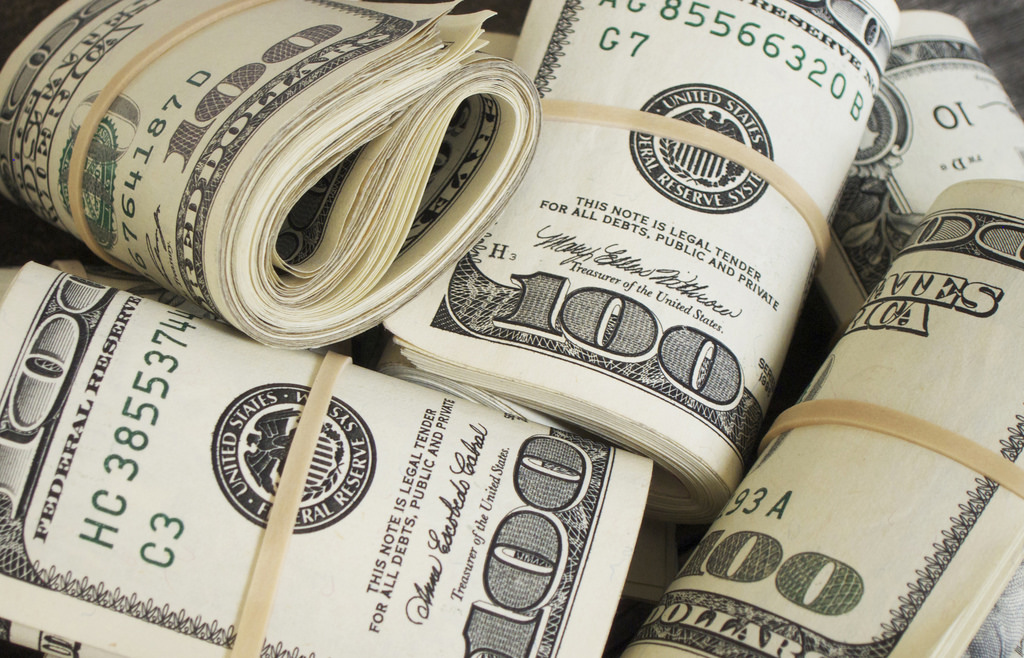 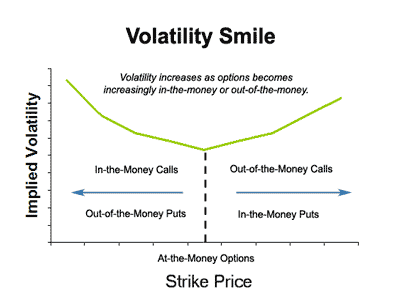 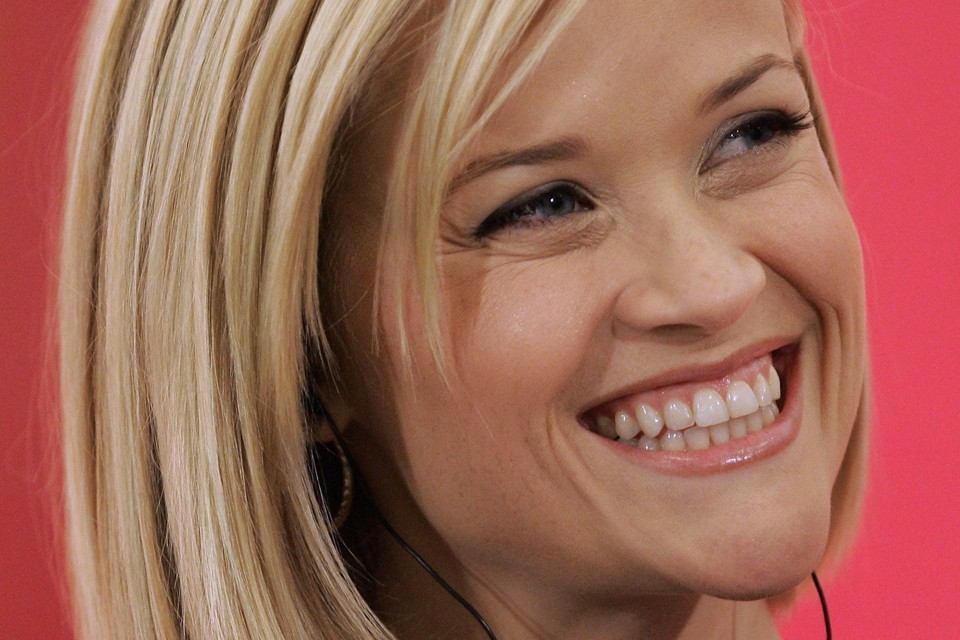 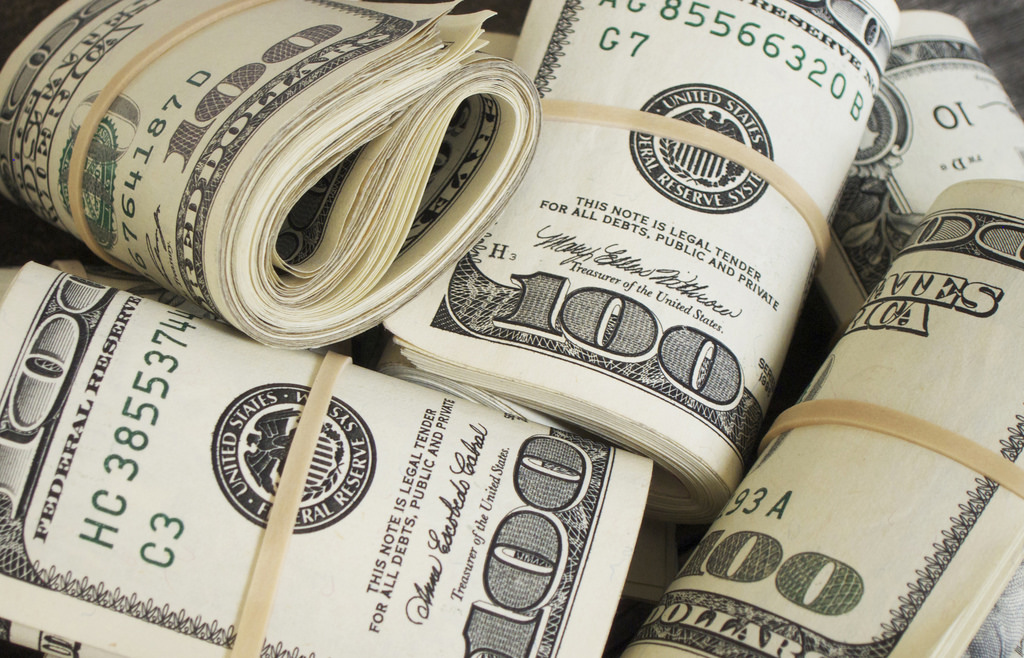 Köszönöm a figyelmet